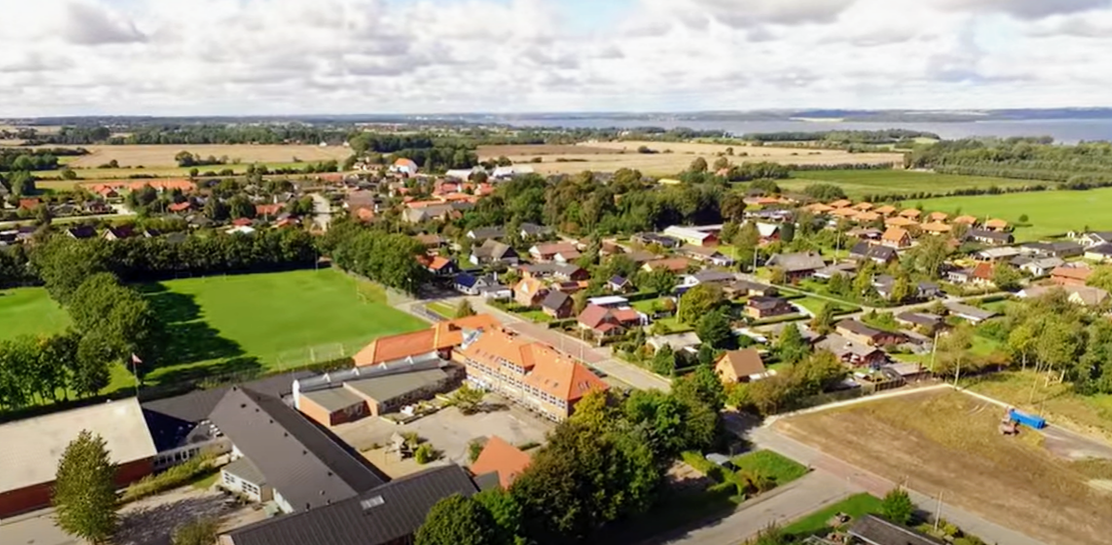 Fjernvarme i Glud
Nyt fjernvarmeprojekt – marts 2023
Velkommen
Kort status
Styregruppen/ambassadørerne
Kommunens varmeteam (Anders Reuss)
NIRAS
Løsning Fjernvarme
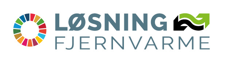 [Speaker Notes: Løsning andre steder  (Juelsminde, Øster-Snede og Kragelund, Lindved, Daugaard)Stordrift fordele: Administration +  indkøb af strøm
20% tilmeldingsprocent i Snaptun

120 tilmeldinger, men vi skal have 180]
Dagsorden
Præsentation af nyt fjernvarmeprojekt i GludStyregruppen, Hedensted kommune og NIRAS
Hvad betyder fjernvarme for din ejendom og for området?Ejendomsmægler Lone Hybel, Nybolig Hornsyld
FinansieringPrivatkundechef Morten Hald, Vestjysk BankPrivatrådgiver Anne-Mette, Vestjysk Bank
Hjælp til tilmelding og uddybende spørgsmål
Tak for i aften
[Speaker Notes: Løbende spørgsmål]
Processen indtil nu…
Interesse forscreeningstal
Forhånds-tilmelding
Projektering med pris.Endelig tilmelding.
Interesse-tilkendegivelse
September 2022
Januar 2023
Marts 2023
Glud / Snaptun
Glud
Hvad er fjernvarme
[Speaker Notes: Radiator, gulvvarme og BRUGSVAND]
Fordele
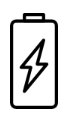 Laver varme når strømmen er billig
Varmen gemmes i termotanke
Undgår ”peaks” på strømforbruget
Undgår store ”støjsvage” ude-enheder
Bedre virkningsgrad
Fremtidssikring med nye energikilder
Billigere over tid
Engangsinvestering
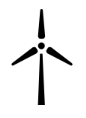 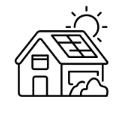 [Speaker Notes: Ude-enhed kan ikke placeres hvor som helst
Strømmen kommer fra sol, vind mv. (atom, biogas)]
GAS

Distributionsnettet – EVIDA

Gasudbyder – OK
STRØM

Distributionsnettet – KONSTANT

EL udbyder – NRGI
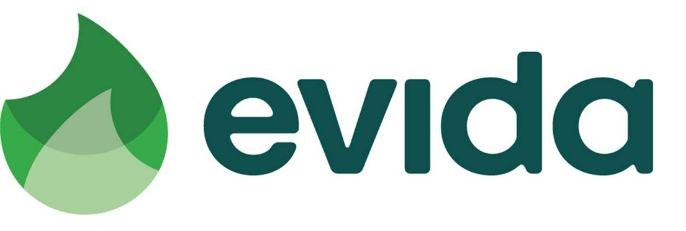 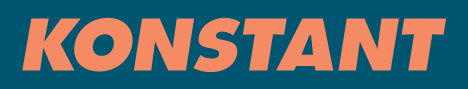 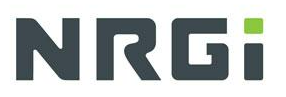 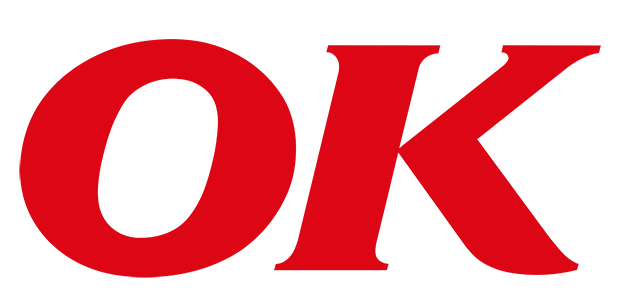 Lukkes gassen?
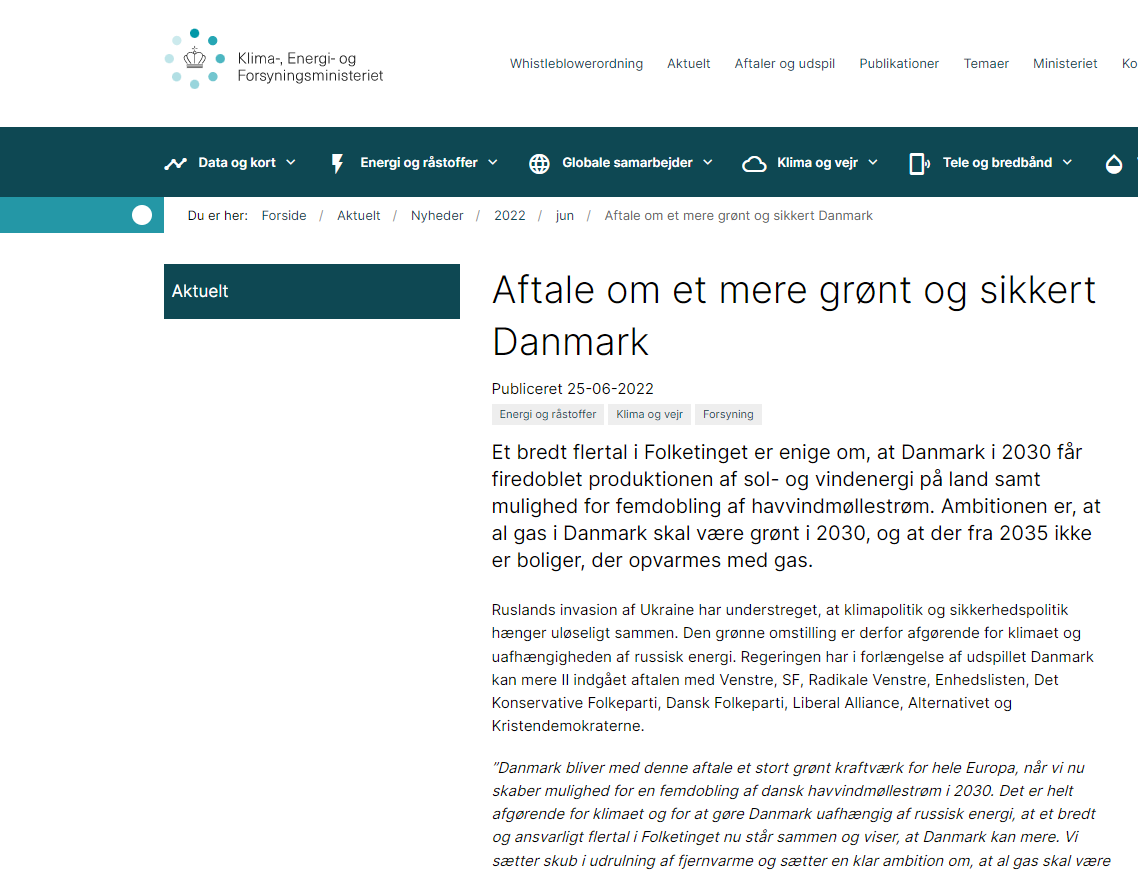 Afvikles I 2035
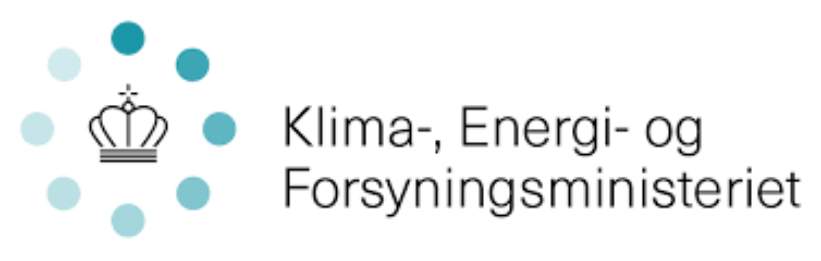 [Speaker Notes: https://kefm.dk/aktuelt/nyheder/2022/jun/aftale-om-et-mere-groent-og-sikkert-danmark-]
Tidsplan
1 Kvartal 2023: bindende tilmeldinger
Medio 2023: myndighedsbehandling, lokalplaner mv.
Medio/Ultimo 2024: projektering og udbud
2025: opstart af både produktion og ledningsanlæg
2025 – 2027: etablering af ledningsnet og tilkobling
5a.  2024 :Udrulning af fjernvarme jf. brev i eboks fra Hedensted Kommune af 15. december 2022
Totalprisen
Prissammensætningen
Hvordan er regningen sammensat
Faldende m2 pris over tid
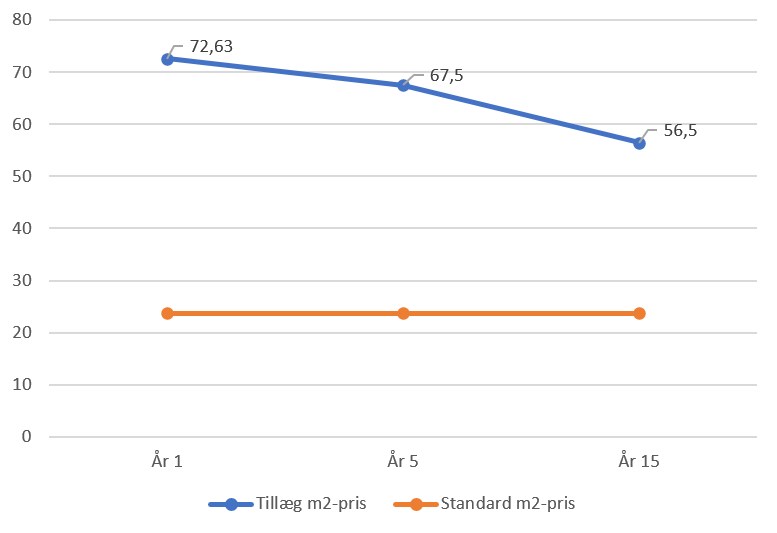 Priser
Tilmeldingsafgift						70.000

Fjernvarme+							2.700 pr. år
Måler abonnement						375,00 pr. år.
Varmepris							364,50 pr. MWh
Fast kvadratmeter-bidrag					23,75 pr. m2.
Kvadratmeter-tillæg (år 1 – nedsættes løbende)		48,87 pr. m2
Priseksempel (inkl. fjv+)130 m2standardhus
Samlet pris – år 119.076
Tilslutningsafgift:							               	70.000




Måler abonnement	:								375Fjernvarme+ abonnement:							2700
Varmepris   (364,50 x 18 MWh)						6561					
KvadratmeterFast bidrag   (23,75 x 130)							3087
Tillæg til fast bidrag (48,87 x 130)						6353
Samlet varmeudgift  (år 1)							19.076
Samlet pris – år 518.410
Samlet pris – år 10
17.663
Priseksempel (ekskl. fjv+)130 m2standardhus
Samlet pris – år 116.376
Tilslutningsafgift:							               	70.000Installation og køb af varmeunit						25 - 30.000




Måler abonnement	:								375Fjernvarme+ abonnement:							2700
Varmepris   (364,50 x 18 MWh)						6561					
KvadratmeterFast bidrag   (23,75 x 130)							3087
Tillæg til fast bidrag (48,87 x 130)						6353
Samlet varmeudgift  (år 1)							16.376
Samlet pris – år 515.710
Samlet pris – år 10
14.963
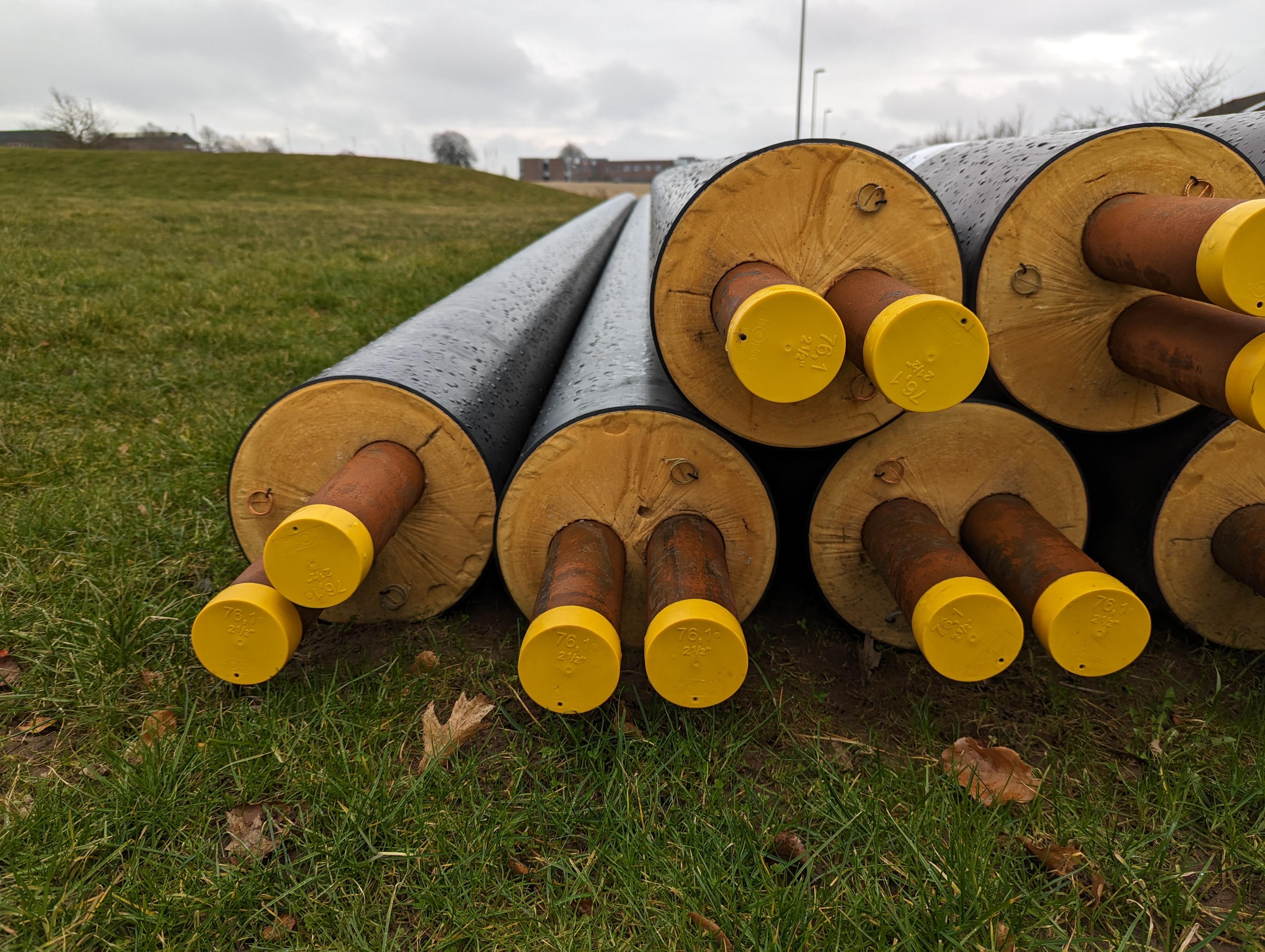 PriseksempelDit hus?
Tilbud om hjemmebesøg
Aftal tid på SMS på 5520 0455 
Eller mail indhold@gludby.dk
[Speaker Notes: Så bliver i kontaktet]
Fjernvarme+
Man sparer 25-30.000 i installation.
Fuld service og vedligehold
Månedligt abonnement på 225,-




Man skal selv sørge for at afmelde gas
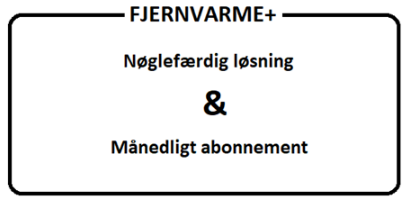 [Speaker Notes: Bindende i 6 mdr.]
Nedbrud på gasfyr
Når fjernvarme i Glud er projekteret, så tilbyder Løsning Fjernvarme afhjælpning ved nedbrud af eksisterende varmekilde.
[Speaker Notes: Når fjernvarme i Glud er projekteret, så tilbyder Løsning Fjernvarme…. Reserve-fyr eller låne varmepumpe]
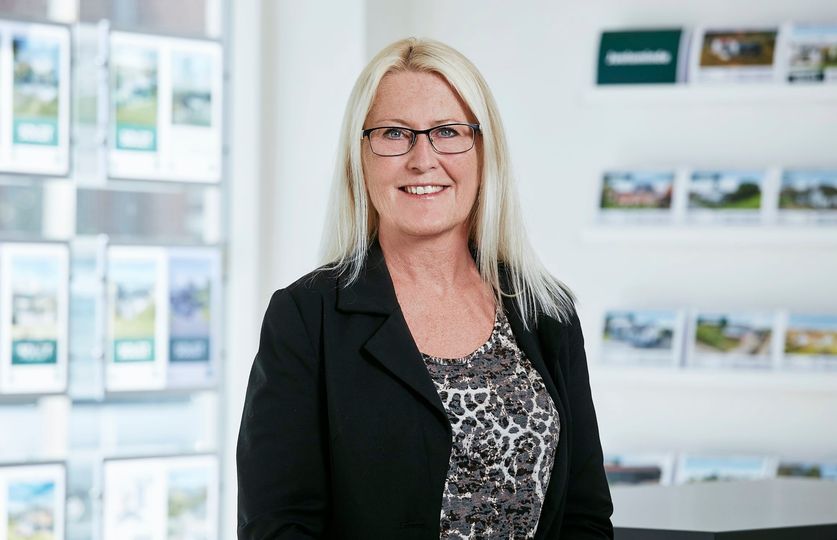 Lone Hybel
Ejendomsmægler, Nybolig
Varmekilde set fra mæglers synspunkt
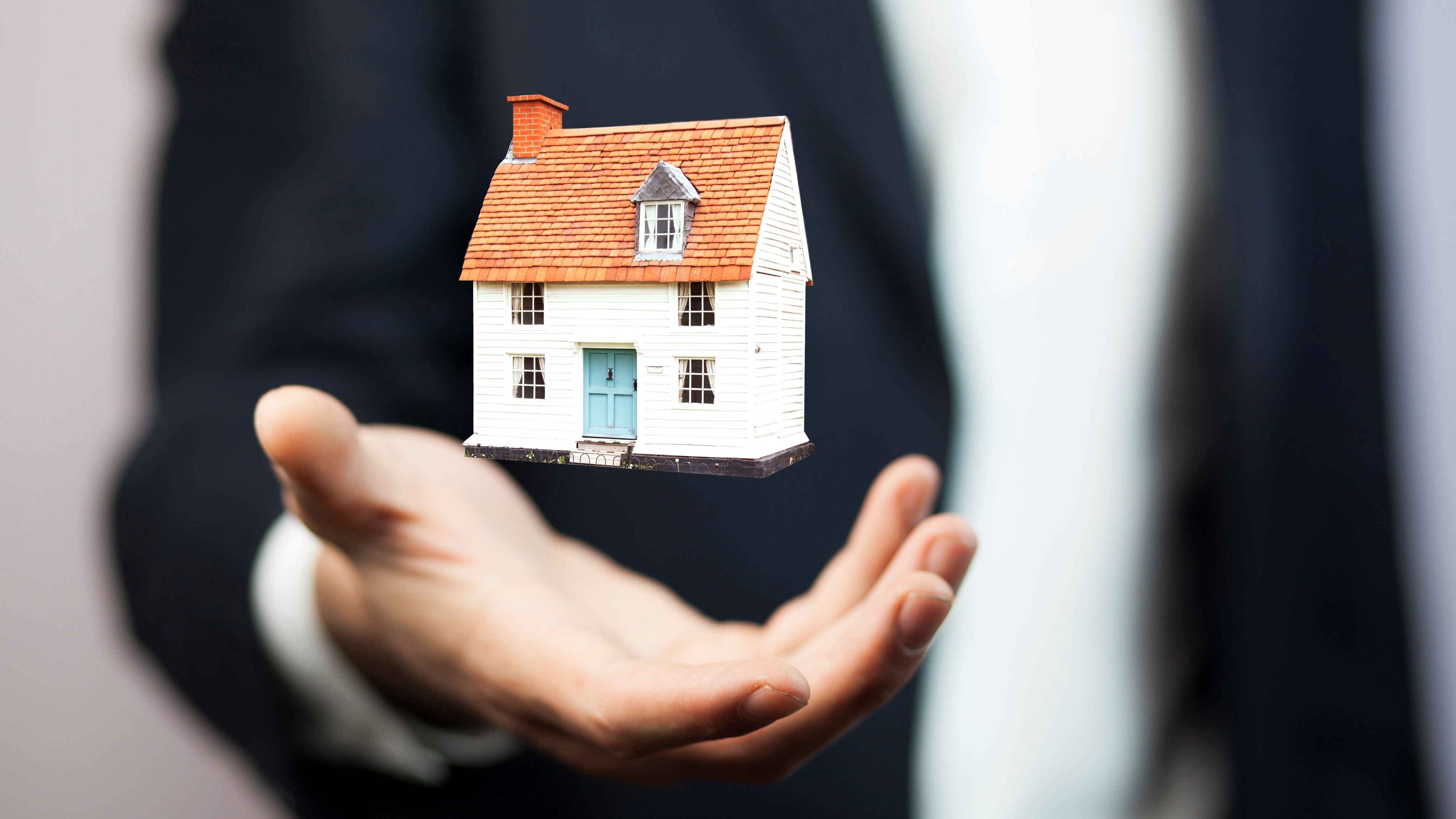 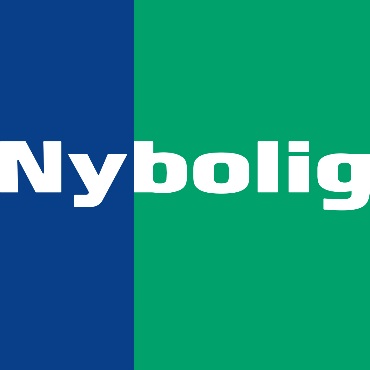 Varmeforsyning Glud
Tirsdag 28. marts 2023
Salgsmuligheder & værdien af dit hus
Udsagn: Mit hus kan ikke sælges hvis ikke jeg udskifter mit naturgas fyr ? 

Udsagn: Mit hus stiger i værdi såfremt jeg skifter til Fjernvarme ? 

Udsagn: Energimærket er vigtig når du skal sælge din bolig ? 

Udsagn: Varmekilden i huset er afgørende for prisen på huset ikke på om du får solgt ?
Hornsyld
Nybolig har på Juelsminde Halvøen afdelinger både i Juelsminde og i Hornsyld.
I Hornsyld er man allerede i gang og næste fyringssæson bliver på KLIMA varme.
Tilslutningen i Hornsyld er over 75%.

Har det betydet noget for boligsalget i Hornsyld i 2022 ? JA, absolut.

På Juelsminde Halvøen har vi oplevet at mulige købere har mange spørgsmål og holdninger omkring Naturgas og ikke mindst om Energimærkningen. Ofte er vi blevet mødt af kunder som slet ikke ønsker at se et hus hvis varmekilden er naturgas.

I Hornsyld har vi ikke oplevet de samme udfordringer, da hovedparten af husene her er i gang med at få installeret klimavarme/fjernvarme – her er ingen prisforhandling med baggrund i varmekilden, da denne er fremtidssikret set med den almindelige købers øjne.
Fjernvarme i Glud
Generelt har vi i sommeren & efteråret 2022 haft aflysninger, når folk hører at huset er Gas-opvarmet.

Vi mærker en holdningsforskel hos mange købere, når der kan siges at der arbejdes på en kollektiv løsning. 

Køberne føler en tryghed ved at de kan se der arbejdes på en kollektiv løsning.Det er nemt for køber, og derfor har det værdi for din bolig både prismæssigt og omsættelighed.

Ved at tilmelde dig fjernvarme, så snart det er muligt, så får du allerede her og nu en bedre salgsmulighed for din bolig og hele hele områdets værdi stiger.

Hvis Fjernvarme bliver en mulighed i Glud vil løfte hele området yderligere – og gøre Glud endnu mere attraktivt – til gavn for fællesskabet og ikke mindst for din egen pengepung.
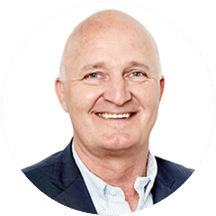 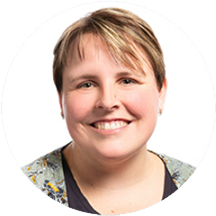 Morten Hald
Privatkundechef
Anne-Mette Lillebæk
Privatrådgiver & lokal
Finansiering
Vestjyskbank Horsens
Glud – ”under varmere himmelstrøg”
Glud – ”under varmere himmelstrøg”
Hvorfor skal man finansiere investering i Fjernvarme ? Frihed , råderum, muligheder
Har vi råd til så stor en investering i fjernvarme ?Hvor er vi i livsforløbet har betydning, belåningsprocent
Hvilken betydning har det for huspriserne at der er fjernvarme ?Oplevelser fra en bankmand omkring boligkøbere.
Kan det overhovedet betale sig hvis jeg kun skal bo i huset i måske op til 10 år inden det skal sælges ? Sandsynligvis
I Vestjysk Bank vil vi gerne tilbyde jer her i byen en særlig favorabel pris på at låne pengene til etablering af fjernvarme, forudsat i vælger at blive helkunder eller allerede er kunder i banken.    
Anne Mette Lillebæk vil gennemgå eksempler på hvordan vi i Vestjysk Bank vil kunne  tilbyde at låne til fjernvarmeudgiften – forudsat alm. kreditvurdering
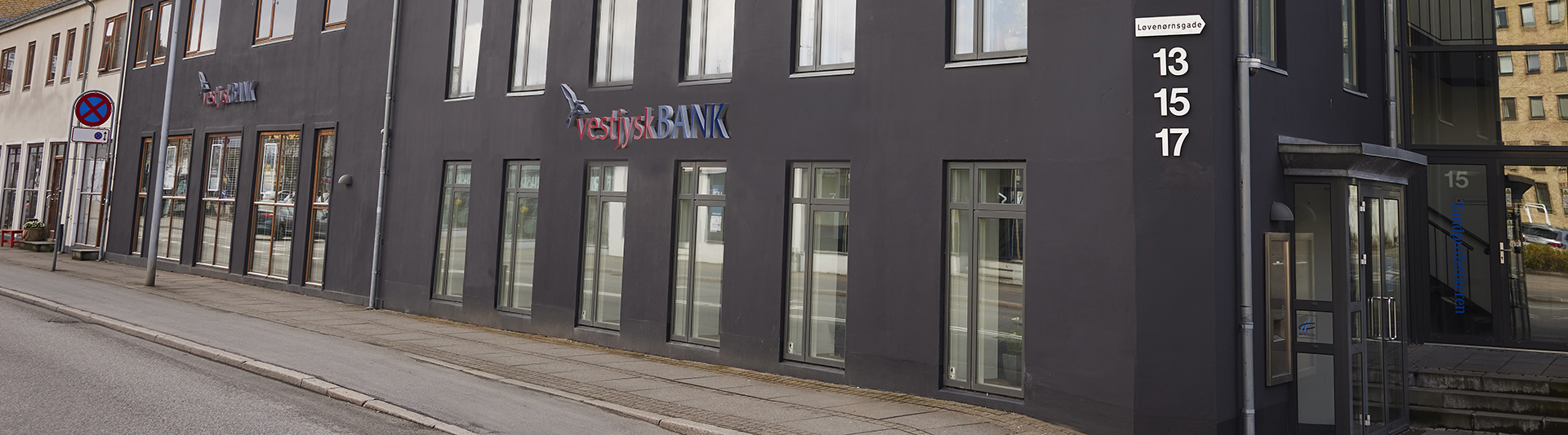 50 % rabat på lånesagsgebyr
Prioritetskredit rente p.t. fra 	4,13 %
Gebyr			kr. 2.500
Stempeludgift stat  		kr. 2.925
Løbetid op til 			30 år 
Mulighed for afdragsfrihed
Eksempel udbetalt lånebeløb	 kr. 70.000
Tilbud fra 
Vestjysk Bank
Danmarks stærkeste lokalbank
PensionistEksempel
Pensionist – ønsker billigst mulig løsning
Hus belånt 50 %
Ønsker afdragsfrihed i min 10 år

Lånebeløb			kr. 75.425
Udbetalt				kr. 70.000
Rente				4,20 %
Ydelse pr. måned før skat 		kr.     265
Ydelse pr. måned efter skat ca.  	Kr.     182
Midt i livet
Eksempel
Midt i livet 40-50 år – god friværdi
Hus belånt 70 %
Ønsker at afvikle investering over 15 år
Lånebeløb		kr. 75.425
Udbetalt			kr. 70.000
Rente			4,33 %
Ydelse pr. måned før skat 	kr.     570
Ydelse pr. måned efter skat ca.  		Kr.     483
Ung i 30’erneEksempel
Ung i 30 erne – enlig/par
Hus belånt 90 %
Ønsker at afvikle investering over 10 år
Lånebeløb			kr. 75.425
Udbetalt				kr. 70.000
Rente				4,95 %
Ydelse pr. måned før skat 		kr.     798
Ydelse pr. måned efter skat ca.  	Kr.     700
Tak for nu
Ring til os for et helt uforpligtende møde i forhold til netop jeres husstands situation
Spørgsmål
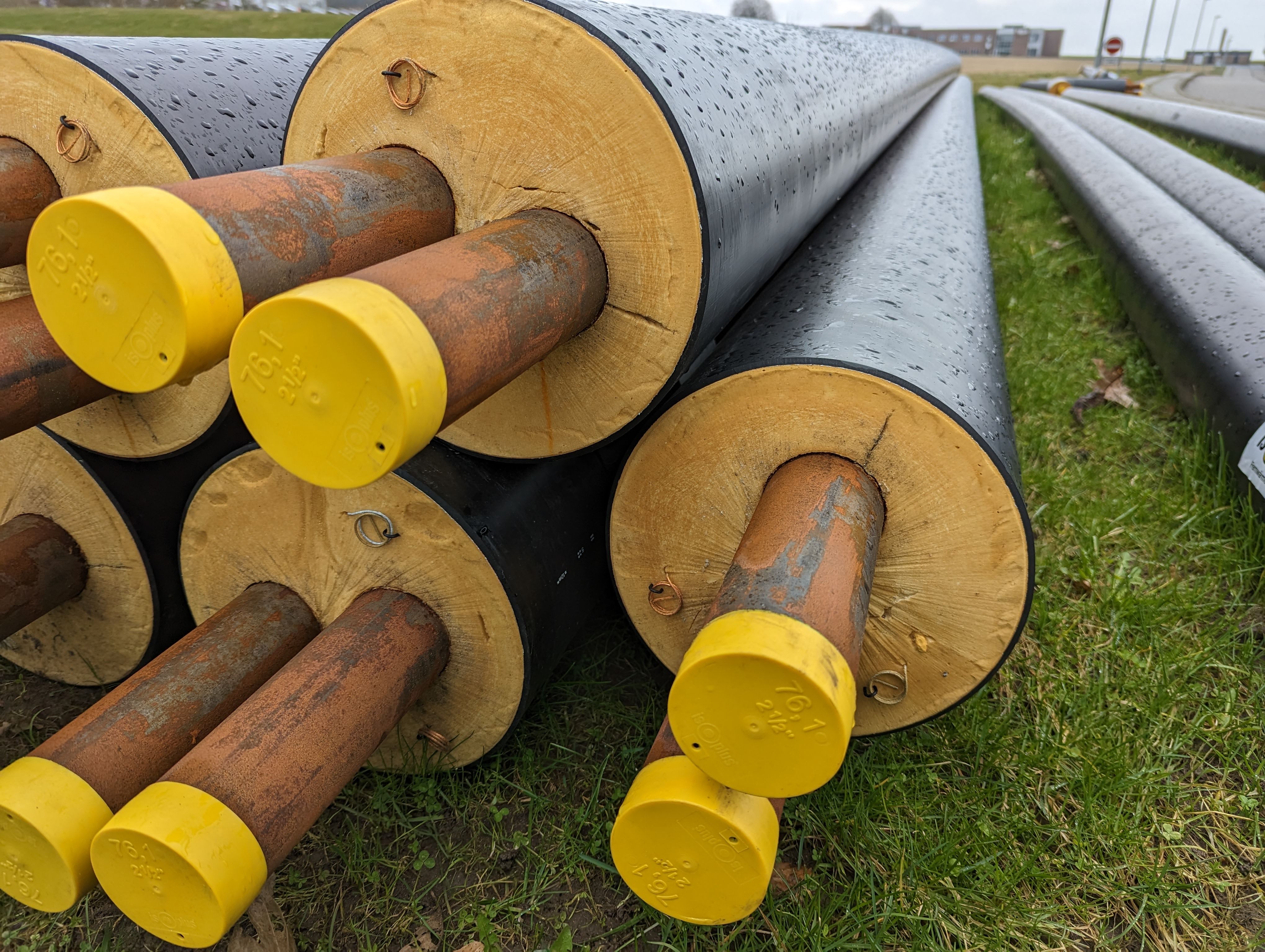 Afsluttende
- Spørgsmål
- Hjemmebesøg
- Hjælp til tilmelding  
 Sidst frist 28. april   (grundet påsken)
[Speaker Notes: Solidaritet – hvis nu hver mand herfra spørger 2 personer]
www.losningfjernvarme.dk

www.fjernvarme.gludby.dk
SLUT
Priseksempel (inkl. fjv+)152 m2Bygget 2013
Samlet pris – år 117.514
Tilslutningsafgift:							               	70.000




Måler abonnement	:								375Fjernvarme+ abonnement:							2700
Varmepris   (364,50 x 9,33 MWh)						3400					
KvadratmeterFast bidrag   (23,75 x 152)							3610
Tillæg til fast bidrag (48,87 x 152)						7428
Samlet varmeudgift  år 0							17.514
Samlet pris – år 516.735
Samlet pris – år 10
15.861
Priseksempel (ekskl. fjv+)152 m2Bygget 2013
Samlet pris – år 114.814
Tilslutningsafgift:							               	70.000Installation og køb af varmeunit						25 - 30.000




Måler abonnement	:								375Fjernvarme+ abonnement:							2700
Varmepris   (364,50 x 9,33 MWh)						3400					
KvadratmeterFast bidrag   (23,75 x 152)							3610
Tillæg til fast bidrag (48,87 x 152)						7428
Samlet varmeudgift  år 0							14.814
Samlet pris – år 514.035
Samlet pris – år 10
13.161